Преемственность формирующего оценивания образовательных результатов обучающихся
Баюкова Надежда Олеговна, заведующая кафедрой общего образования Магаданского областного Института развития образования и повышения квалификации педагогических кадров, к.п.н., доцент
ОСНОВНЫЕ ПОНЯТИЯ ФОРМИРУЮЩЕГО ОЦЕНИВАНИЯ
Формирующее оценивание  предложено  как инструмент повышения качества освоения образовательной программы и противопоставлялось суммативному оцениванию, которое определялось как показатель соответствия уровня обученности стандартам
Некоторые исследователи трактуют 
Формирующее оценивание качества учебных достижений школьников как 
пошаговое движение каждого конкретного ученика к лучшим учебным результатам 
через активное включение в анализ (постоянную рефлексию), призванное установить трудности, выявить пробелы в освоении содержания … образования и эффективно их восполнить 
(обратная связь в диаде «ребенок— учитель»)
О. Н. Крылова, Е. Г. Бойцова 
Формирующее оценивание — оценивание, осуществляемое в процессе обучения, когда анализируются знания, умения, ценностные установки, а также поведение обучающихся, дается обратная связь по итогам обучения. 
Результаты ученика сравниваются с его предыдущими результатами. Происходит мотивирование обучающихся, постановка образовательных целей и определение путей их достижения
Формирующим данный вид оценивания называется потому, что оценка ориентирована на конкретного ученика, призвана выявить пробелы в освоении учащимся элемента содержания образования с тем, чтобы восполнить их с максимальной эффективностью.
Принципы формирующего оценивания (Пинская М. А.)
Центрировано на ученике 
Направляется учителем 
Разносторонне результативно 
Формирует учебный процесс 
Определено контекстом 
Непрерывно 
Основано на качественном преподавании
Формирующее оценивание
Педагогическая технология формирующего оценивания осуществляется при опоре на следующие принципы:
разработку критериев оценивания на основе поставленных учебных целей;
отсутствие открытого сравнения результатов разных учащихся;
участие самих учащихся в оценивании;
процессный характер оценивания: оцениваются не только продукты учебной деятельности, но и сам процесс обучения;
наглядную обратную связь как основу оценивания;
использование электронных инструментов для оценивания (тестирование с использованием ИКТ).
Главные функции формирующего оценивания:
стимулирование ответственности ученика за свои результаты;
оценка продвижения ребенка относительно самого себя, своих прежних успехов и неудач;
констатация позитивных продвижений;
прогнозирование будущих достижений (или неудач) при овладении учебным материалом;
приучение к самооценке.
ОТ ТРАДИЦИОННОГО ОБУЧЕНИЯ К ФОРМИРУЮЩЕМУ
к
от
Традиционных письменных работ
Проектам, творческим, исследовательским работам…
Неявных критериев оценивания
К четким и прозрачным критериям
Оценивания учителем
Оценивание при участии обучающихся
Конкуренции
Сотрудничеству
Оценки результата
Оценки процесса
Оценивания знаний
Оцениванию понимания, анализа, синтеза, навыков, умений
Значимости и важности оценивания
Значимости учения
Итогового (суммарного оценивания)
Развивающему оцениванию
Формирующее оценивание - учителю
Помогает
Четко сформулировать образовательный результат, подлежащий формированию и оценке в каждом конкретном случае, и организовать в соответствии с этим свою работу
Сделать учащегося субъектом образовательной и оценочной деятельности

Какова основная деятельность учителя на уроке?
Помочь, а не показать
Вовлечь ученика в оценочную деятельность
Делать так, чтобы ученик понимал, откуда берется отметка и из чего она складывается
Учитель должен помочь ученику преодолеть трудность, а не наказать его  отметкой
Формирующее оценивание - ученикам
Помогает
учиться на ошибках 
понять, что важно 
понять, что у них получается 
обнаруживать, что они не знают 
обнаруживать, что они не умеют делать
овладеть основами самоконтроля
соотносить свои действия с желаемым результатом
оформлять результаты своих достижений и публично их представлять для оценки
Классификация целей обучения (пирамида Блума)
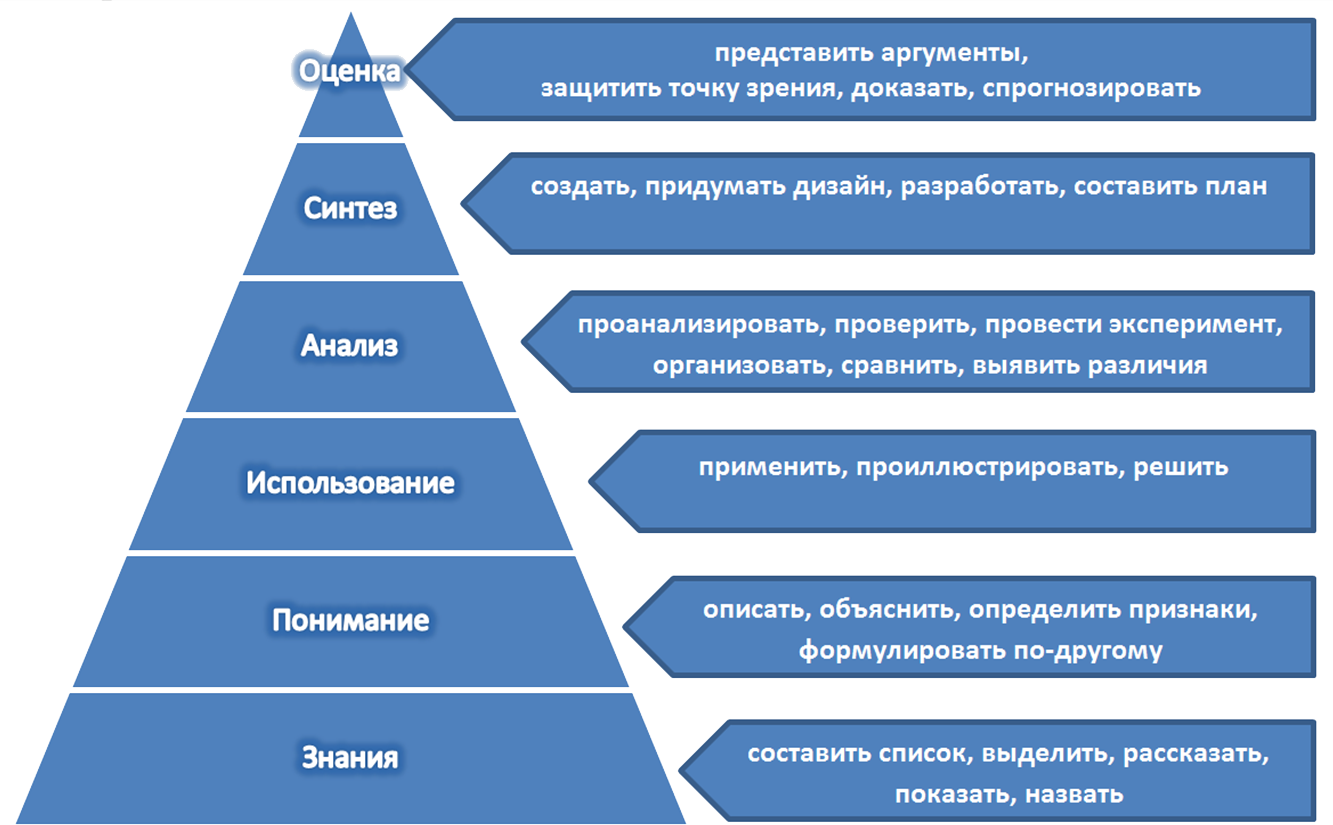 Благодарю за внимание!